Казахский Национальный Университет имени аль-Фараби
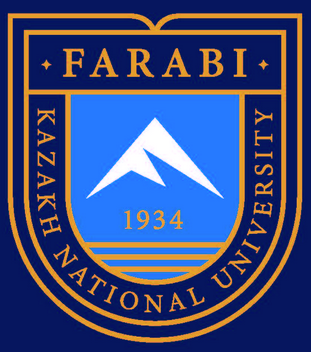 Кафедра политологии и политических технологий
Scientific writing
Абжаппарова А.А.
Старший преподаватель
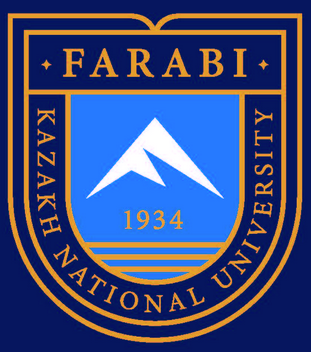 Scientific writing
Лекция 4
Аргументация в академическом тексте
План лекции:
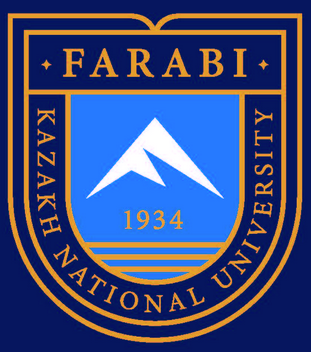 Структура доказательства
Правила аргументирующей речи
Языковые средства для создания логичности речи
Риторико-психологические средства аргументации
Аргументация
это процесс доказательственного рассуждения, приведения аргументов и доводов, направленный на убеждение оппонента или аудитории.
Структура и виды доказательств
Тезис ------- демонстрация ------- аргументы
Тезис – основное положение, которое доказывается в споре (Что доказываем?)
Аргументы – доводы, при помощи которых обосновывается тезис (На основании чего?) Бывают – рациональные (логические) и иррациональные (психолого-риторические)
Демонстрация – связь между Т. и А. (каким образом?)
Типы аргументов
Рациональные – факты (статистические, из жизни), аксиомы, заведомо истинные суждения; документы, ссылки на нормативно-правовую базу; свидетельские показания; вещественные доказательства
(Гл.3.1 уч.пособия Риторика для юристов)
Иррациональные  - ссылки на авторитет, афоризмы, аргументы к аудитории, учитывающие витальные, социальные, психологические потребности человека.
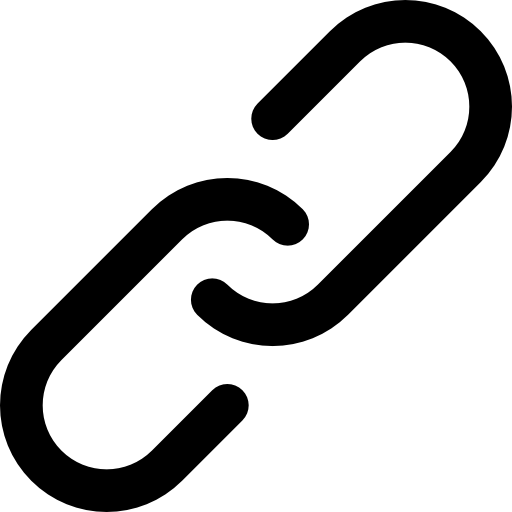 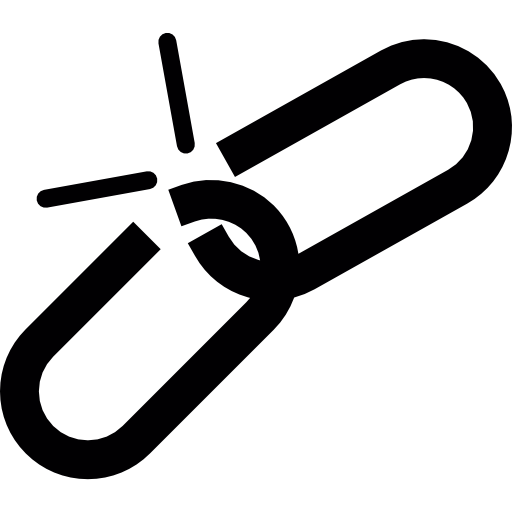 Способы доказательства тезиса
Прямое - тезис обосновывается аргументами.

Косвенное – метод «от противного» – чтобы доказать тезис следует опровергнуть антитезис.
Опровержение
Методы опровержения:
Опровержение тезиса: прямое доказательство антитезиса; сведение к абсурду
Критика аргументов: показать ложность и необоснованность аргументов.
Опровержение демонстрации: установить, что тезис не вытекает из аргументов, сами А. не критикуются.
Пример прямого доказательства -силлогизма
Кошки одомашнены позднее собак
1.Собаки одомашнены скотоводами
2.Кошки одомашнены земледельцами
3.Земледелие появилось позднее скотоводства, следовательно
Кошки одомашнены позднее собак
Пример косвенного доказательства
Счастье не в деньгах –тезис
Допустим, счастье в деньгах и все богатые люди счастливы - антитезис
1.Мы знаем, что многие состоятельные люди одиноки, нелюбимы, непоняты.
2. Это доставляет им страдание и боль.
3. Значит, счастье не в деньгах.
ТРЕБОВАНИЯ К ТЕЗИСУ
● четко формулировать тезис;
● тезис один и тот же на протяжении всего доказательства;
● подбирать аргументы, подтверждающие тезис;
● связывать вывод с тезисом;
● выбирать речевые средства (конструкции-связки) для связи тезиса с аргументами.
ФРАЗЫ ДЛЯ ВЫДВИЖЕНИЯ ТЕЗИСА
Я полагаю, что…
По моему мнению…
Я считаю, что…
-По моим представлениям…
 Хотелось бы высказать такую мысль…
 Мне хочется обратить внимание на …
 Мне хотелось бы подчеркнуть, что…
ТРЕБОВАНИЯ К Аргументам
● аргументы должны быть непротиворечивы (между аргументами не должно быть логических несоответствий); 

● достаточны для обоснования тезиса (число аргументов не должно быть минимальным и максимальным);
● располагать аргументы в зависимости от коммуникативной ситуации; 

● понятны и доступны для восприятия слушателями.
Способы аргументации
нисходящая аргументация: тезис - сильные аргументы - потом более слабые.
восходящая аргументация: более слабый аргумента -   более сильный.
самый сильный аргумент располагается в середине высказывания.   
самые сильные аргументы стоят в начале и в конце высказывания – эффект края
Способы аргументации
Сильные аргументы -  не поддающиеся критике.
Это прежде всего: точно установленные факты;
 положения законов, уставов, руководящих документов;
 выводы, подтвержденные экспериментальной проверкой; заключения экспертов;
 примеры признанных авторитетов, их мнения (цитаты); показания свидетелей и очевидцев событий; статистические обобщения и некоторые другие.
Способы аргументации
слабые аргументы -   поддающиеся критике.
К ним относятся: выводы из недостаточных статистических данных;
 энтимемы (умозаключения по неполной схеме силлогизма);
 софистические уловки и суждения;
 ссылки на авторитеты, малоизвестные слушателям; 
аналогии, непоказательные примеры;
 вероятные выводы, версии, обобщения.
Структура аргумента
Аргумент ------- Поддержка ------- Пример
Оценка аргумента: 1) глубина – та ценность, которую стремитесь защитить. Например, моральные устои общества, экономия средств, безопасность социума, благосостояние людей.
2) Доказанность – это поддержка, пример (в т.ч. визуальная картинка. «Представьте себе…»)
Определить линию аргументации – значит продумать поддержку и пример.
Есть ли жизнь на Марсе?
С большой вероятностью можно сказать, что на Марсе есть жизнь (Тезис),  подтверждением чего служит вода, существующая на планете в виде льда (Аргумент). 
А это означает, что на Марсе может быть жизнь, ведь вода – это жизнь, основа всех известных нам форм существования материи. Тем более что когда-то на Красной планете вода  существовала в виде океанов и морей, климат был теплее, а это идеальное условие для зарождения и развития жизни (поддержка). Например, точно по такому же сценарию, в аналогичных условиях развивалась жизнь на нашей планете (пример).
Алгоритм действий оратора при подготовке аргументирующей речи
Алгоритм работы оратора (продолжение)
Работа с аргументами. Для того, чтобы речь приобрела убеждающую и воздействующую силу, оратор должен  продумать порядок расположения аргументов.

 Этот этап работы представляет собой процесс научного и социально-психологического осмысления аргументов; поиск как рациональных, так и иррациональных (риторических, психологических) аргументов.
Убеждающая речь побуждает аудиторию согласиться с оратором в спорном вопросе
В ситуациях: 
спора 
устный ответ на вопрос 
реферат 
курсовая работа 
публичная речь
Логические ошибки
Потеря тезиса -оратор, сформулировав мысль, забывает о ней и непроизвольно переходит к принципиально другому положению;
Основное заблуждение - когда в качестве аргумента используется заведомо ложное положение, несуществующий факт и тому подобное в надежде, что этого никто не заметит.
«В полуправду вкраплены  фактик, другой, а то и третий, каждый из них чем-то подтвержден… Часть фактов верна, значит, и другая верна. А это вовсе не так». Я.С.Киселев в речи по делу Бердникова.
Логические ошибки
Использование недоказанных аргументов, предположений (ложные показания свидетелей, подсудимых)
«Органами следствия было установлено/ что С. Был нанесен удар / ножевое ранение/ в поясничную область потерпевшего//Мой подзащитный отрицает/что у него был нож/и поясняет/его вообще не видел ни у кого//Я и считаю/что эпизод этот совершенно не доказан//
•Ошибка в демонстрации – отсутствие логической связи между аргументами и тезисом. Используются слова «следует», «таким образом»
что именно волнует партнера по общению или аудиторию больше всего и подобрать эмоционально значимые аргументы
Для успеха убеждающего воздействия необходимо до выступления определить:
Использование их в отношении тезиса позволяет: 
- усилить убедительность коммуникации по форме и психологическому воздействию на слушателей;
- развеять недоверие и сомнения слушателей, что впоследствии положительно повлияет на восприятии позиции говорящего;
- создать ситуацию доброжелательности во взаимодействии аудитории и оратора.
Использование в речи риторических аргументов выполняет ряд функций.
Использование в речи риторических аргументов выполняет ряд функций.
По отношению к аудитории риторические аргументы дают возможность юристам:
-образно объяснить и довести до слушателей сомнения, возражения, замечания говорящего;
- нейтрализовать или опровергнуть возражения оппонента.
Языковые средства, способствующие созданию логичности речи
Вопросительные высказывания. 
Вопросительные высказывания очень активно используются и несут  особую функциональную и стилистическую нагрузку.
Логический вопрос, имеет цель выяснение неизвестного, 
является стимулом для передачи дальнейшей информации, 
отражает последовательное движение мысли.
Языковые средства, способствующие созданию логичности речи
Функции вопросительных конструкций определяются их местом в структуре текста судебной речи и коммуникативным заданием.
В форме вопроса осуществляется постановка проблем
С помощью вопросов передается новая информация
Языковые средства, способствующие созданию логичности речи
Пример из речи прокурора И.В.Царева: «Учитывая противоречия в показаниях Васильченко, я должен поставить вопрос прямо: не оговаривает ли себя обвиняемый Васильченко? Что может скрываться за таким поведением: сначала полное признание своей вины, потом-полное ее отрицание, а затем-полупризнание. Следовательно, задача состоит в том, чтобы установить объективную истину по делу. Предположений, версий и догадок может быть множество, но истина всегда одна, всегда конкретна».
Языковые средства, способствующие созданию логичности речи
Слова-связки. Функционально-синтаксические средства связи помогают выразить сложные логические отношения между высказываниями, между композиционными частями. Каждое последующее высказывание, присоединяясь к предыдущему при помощи того или иного средства связи, как бы цепляется за предыдущее, чем поддерживается цельность всего текста речи.
Клише выдвижения тезиса
Языковые конструкции в устной речи.
Языковые конструкции регламентируют и оформляют информационный поток.
этикетные обращения, устанавливающие контакт (уважаемые коллеги…, прошу обратить ваше внимание…)
Вводные конструкции для оформления порядка мыслей (во-первых…, а теперь перейдем…, остановимся более подробно…, подведем итог сказанному)
Обороты речи, содержащие оценку говорящим приведенной информации (я уверен…, я подчеркиваю…, заслуживает нашего внимания…).
Языковые конструкции в устной речи.
Обороты для объяснения характера ваших рассуждений (приведем пример…, яркое тому доказательство…,я могу это прокомментировать)
Глагольные конструкции для оказания воздействия в ситуации принятия слушающим решения
(думаю, что вы со мной согласитесь, думаю вы со мной согласитесь…, я вижу, что вы со мной согласны…, уверен, что это не оставит вас равнодушным).
Вводные конструкции
«Прежде всего, капитан Марков сам находился на мостике при выходе судна из порта и благополучно довел его до линии акватории порта, проложив для него дальнейший путь. Во-вторых, к моменту ухода с мостика с пунктом регулирования движения и капитаном пересекающегося судна была согласована и достигнута договоренность о том, что „Петр Васев" пропустит „На­химова", уступит ему дорогу. И наконец, самое главное - на мостике стоял на вахте опытный вахтенный помощник капитана - Чудновский, который должен был нести в это время штурманскую вахту…».
Риторико-психологические средства аргументации
Риторические вопросы:
Оратор выражает отрицание противоположной позиции и апеллирует  к суду. «Нам говорят ,что для совершения вот этого преступления подсудимые вступили в преступный сговор. Но уважаемый суд, о каком сговоре может идти речь, если подсудимые, как они пояснили, еще и друг друга толком не знали?»
Содержат вывод из сказанного. Их цель - помочь суду сделать правильные выводы, правильно квалифицировать тот или иной факт, например: «На вопрос о том, чем она может ему помочь, Тищенко сказал, что поможет, если умрет, и что Кубань-река большая, смоет все следы. Разве это не угроза убийством?»
Риторико-психологические средства аргументации
Сравнение – сопоставление двух явлений. Помогают ярко представить мысль.

«Каждое преступление, совершенное несколькими лицами по предварительному сговору, представляет цельный живой организм, имеющий и руки, и сердце, и голову. Вам предстоит определить, кто в этом деле играл послушную роль рук, кто представлял алчное сердце и все замыслившую и рассчитавшую голову».
- А.Ф.Кони
Риторико-психологические средства аргументации
Контраст – заключается в противопоставлении двух содержательно-логических планов изложения. Контраст помогает из противопоставляемых явлений оттенить второе.«С одной стороны…, однако» Пример: Фултоновская речь У.Черчилля (Роль Советского Союза)
Риторико-психологические средства аргументации
Анафора«Долгарева пояснила/что мужа пнул в бок/неустановленный преступник// Именно от этого удара ее супруг потерял сознание// Именно от этого удара он свернулся в калачик//»
Предварение. Зная, что его слова могут вызвать возражения, сам оратор эти возражения произносит, а затем, на них отвечает. Во всех частях речи. Чаще в начале. «Мне могут возразить, что…»
Риторико-психологические средства аргументации
Прием повторения доказательств – краткое перечисление доводов сторон. Цель: оживить приведенные аргументы; восстановить связь между отдельными доводами, которые утрачиваются при продолжительном повторении.
Риторико-психологические средства аргументации
Акцентирование внимания, прояснение смысла путем видоизмененной формы сказанного. Прием превращения: утверждение какой-либо мысли в виде двойного отрицания.
Отрицательная форма воспринимается сильнее. «ЕЕ можно любить – ее нельзя не любить».
«Средства к жизни добываются не тяжелым и упорным путем, а тем, что угождает посетителям» -А.Ф.Кони
Период
Период по интонации и по смыслу четко распадается на две части: 
Первая, как правило, перечисляет отдельные явления и произносится все повышающимся тоном  с постепенным нарастанием;  затем заметная пауза; 
Вторая  часть является выводом, следствием и произносится со спадом интонации.
Период - пример периода
«Кто бы ни сидел на скамье подсудимых, какое бы преступление  он ни совершил, какое бы чувство он ни вызывал у вас - суд должен объективно исследовать все материалы дела». 
« Действительно, если бы Андреева имела хоть чуточку женской души, если бы она в самом деле любила Пистолькорса и если бы она сколько-нибудь понимала и ценила сердце своего мужа, она бы весьма легко распутала свое положение».
Период
Когда нам говорят о великом преступлении, когда нам кажется, что оно было направлено против целой семьи, когда жертва его-слабая девушка, тогда каждый из нас, возмущенный становится на сторону обиженных
В одной части периода: Когда…, когда…, когда… - в другой части тогда
Если…,если…,если… - то…
Чтобы…., чтобы…, чтобы… - нужно…
Картина. Все сказанное представляется как бы происходящим на глазах слушателей, как при рассказе анекдота или недавнего события. Главное – наглядность. Средства создания – факты, связанные с местом  временем. (Наказание розгами студента в тюрьме. Дело В.Засулич. Александров)
Умолчание – не закончив мысль, оратор переходит к другой; намек на действия, имитация гнева. (Сцена убийства Андреевым своей жены. Андреевский по делу Андреева).
«Костыли хромого  оратора»
так  сказать,  как  бы сказать, как  говорится,  в  некотором  роде,  все ж таки; именно; как раз таки
поминутно произносится:  ну;
между  каждыми двумя  предложениями :  да!?  
Бесконечно  повторяемое слово отвлекает слушающих от содержания речи и вызывает  желание сосчитать, сколько  раз  оратор  произнесет  любимое  слово,  совершенно не нужное.
Аргументация
Тезис
Аргументы
Система аргументации
Период